আজকের ক্লাসে সকলকে
স্বাগতম
পরিচিতি
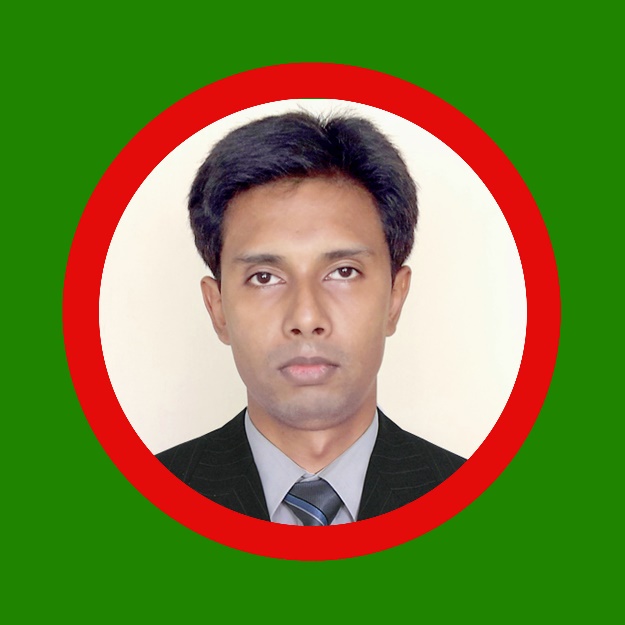 শ্রেণিঃ ৭ম
বিষয়ঃবিজ্ঞান
অধ্যায়ঃ ৬ষ্ঠ
সময়ঃ ৫০ মিঃ
জ্যোতি প্রকাশ বর্মা
সহঃ শিক্ষক (কম্পিউটার)
মূলাটোল বালিকা উচ্চ বিদ্যালয়,
সদর, রংপুর
ভিডিওটি দেখি
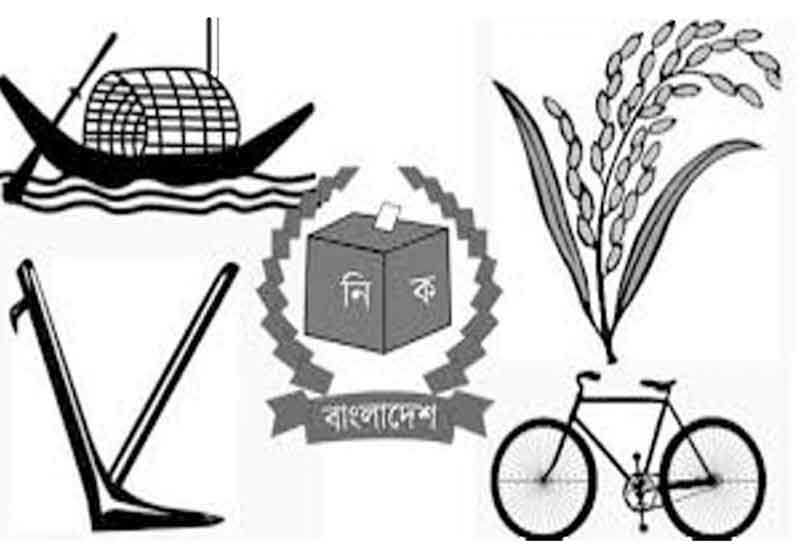 পরমাণু ও প্রতীক , অণু ও সংকেত  এবং  পরমাণুর কথা
শিখনফল
১. প্রতীক কী তা বলতে পারবে
২. সংকেতের সংজ্ঞা বলতে পারবে
৩. প্রতীক লেখার নিয়মগুলো ব্যাখ্যা করতে পারবে
4. প্রতীক ও সংকেত ব্যবহার করে নির্বাচিত মৌলিক ও যৌগিক পদার্থ চিহ্নিত করতে পারবে
৫. পরমাণুর কণা ব্যাখ্যা করতে পারবে।
এ পর্যন্ত আবিস্কৃত মৌলের সংখ্যা ১১৮টি
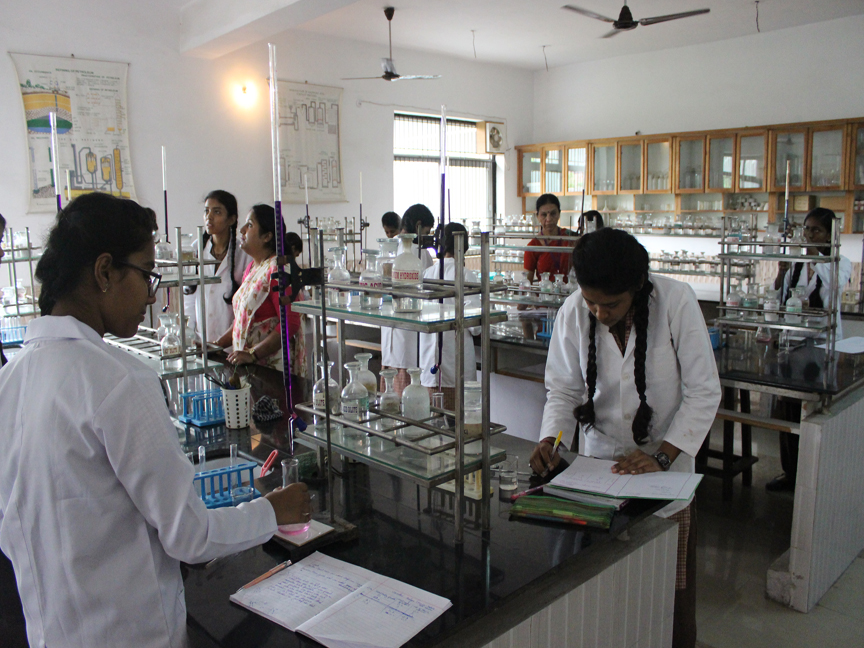 ল্যাবরেটরীতে কৃত্রিমভাবে পাওয়া ১১ টি মৌল
প্রকৃতিতে পাওয়া যায় 98 টি মৌল
প্রতীক সাধারণত মৌলের ল্যাটিন বা ইংরেজি  নামের একটি বা দুটি আদ্যক্ষর দ্বারা প্রকাশ করা হয়।
H ydrogenium
H
Lithium
Li
একটি অক্ষর দিয়ে প্রকাশিত প্রতীকের ক্ষেত্রে সর্বদাই বড় হাতের অক্ষর  হয়।
প্রতীক
O xygenium
O
F luorium
F
C
C orboneum
এগুলো কিসের প্রতীক?
H
H
এখানে হাইড্রোজেনের কয়টি পরমাণু?
এখানে অক্সিজেনের কয়টি পরমাণু?
O
দুইটি হাইড্রোজেন পরমাণু ও একটি অক্সিজেন পরমাণু যুক্ত হয়ে পানির একটি অণু তৈরি করেছে।
পানির সংকেত H2O
একক কাজ
প্রতীক ও সংকেতের মধ্যে তিনটি পার্থক্য লিখ।
সময়ঃ ৫ মিনিট
পরমাণুকে ভাঙ্গলে আরো তিন ধরণের কণা পাওয়া যায়
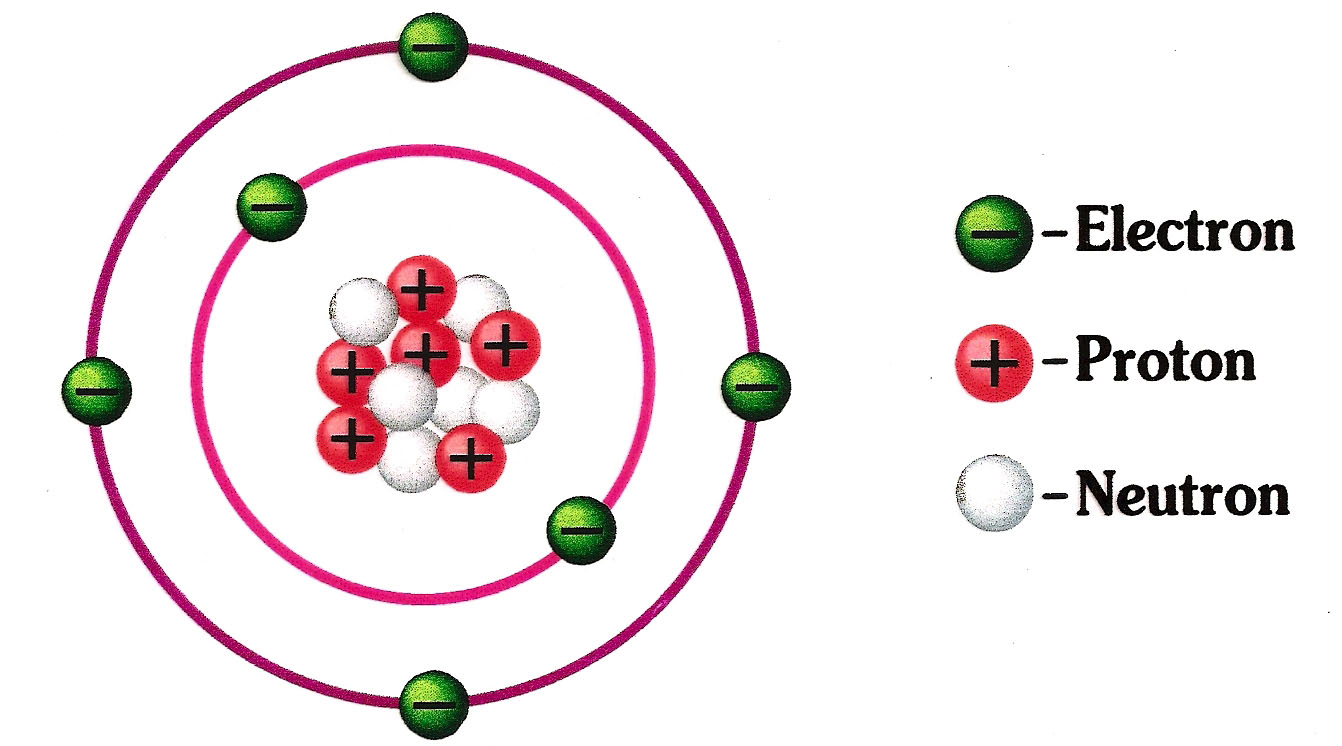 ইলেকট্রন
প্রোটন
নিউট্রন
অনুমোদিত কক্ষপথ
ইলোকট্রন
নিউক্লিয়াসে অবস্থান করে প্রোটন  ও নিউট্রন এবং কক্ষপথে ইলেকট্রনগুলো ঘুরতে থাকে।
নিউক্লিয়াস
দলগত কাজ
সময়ঃ ১০ মিনিট
পরমাণুকে ভাঙ্গলে কয়টি কণা পাওয়া যায়?
পরমাণুতে কণাগুলোর অবস্থান সচিত্র বর্ণনা কর।
দলগত কাজ
প্রতীক ও সংকেত কাকে বলে?
প্রতীক ও সংকেতের মধ্যে একটি পার্থক্য বল।
প্রতীক লেখার দুইটি নিয়ম উল্লেখ কর।
পরমাণুর ক্ষুদ্রতম কণা কয়টি ও কী কী?
গুরুত্বপূর্ণ শব্দ
প্রতীক
 সংকেত
 প্রোটন
 ইলেকট্রন
 নিউট্রন
 কক্ষপথ
বাড়ির কাজ
প্রতীক লেখার কয়েকটি নিয়ম লিখে  আনবে।
ধন্যবাদ